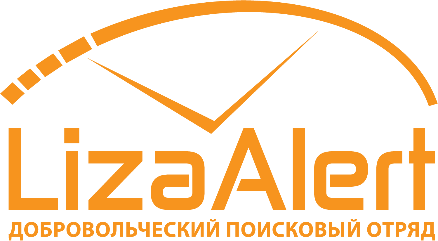 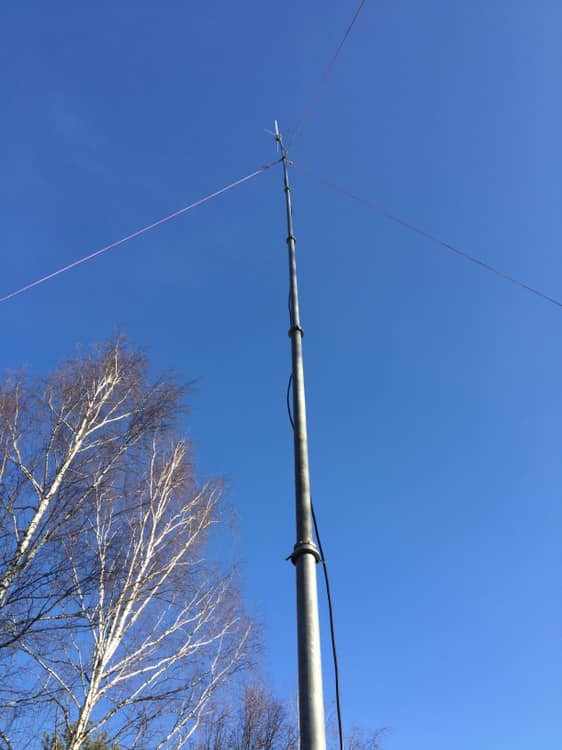 Радиосвязь На ПСР
Почему радиосвязь?
РАДИОволны
В радиосвязи передача или прием любой информации осуществляется посредством радиоволн
Радиоволны – это электромагнитные колебания, распространяющиеся в пространстве со скоростью света
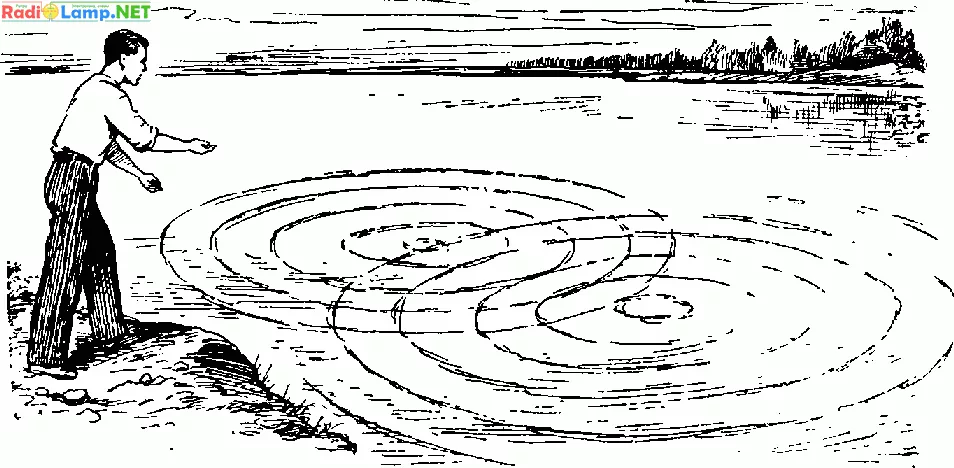 РАДИОволны
Мотылёк создаёт волны движением своих крыльевВеточки совершают колебательное движение на волнах
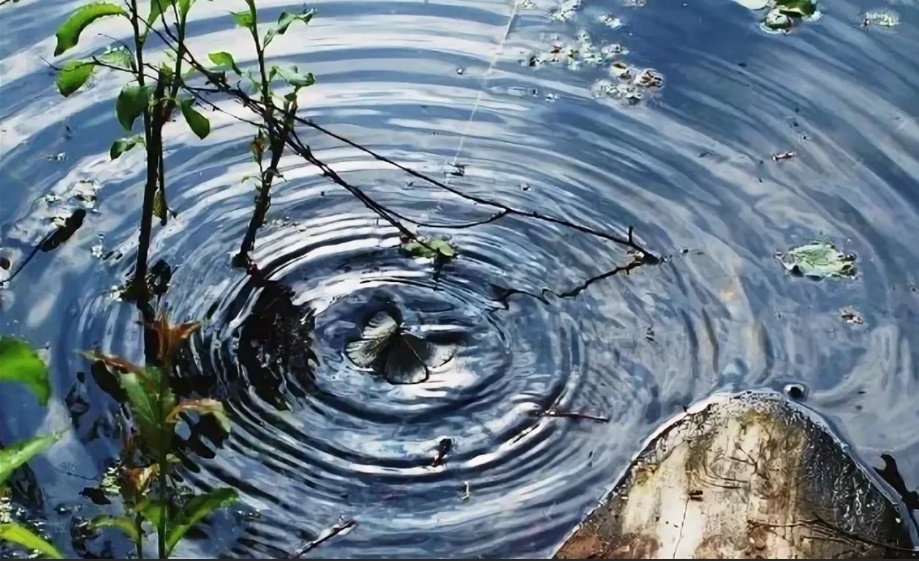 РАДИОволны
Радиоволны характеризуются длиной и частотой
Длина волны: расстояние между двумя точками, в которых колебания происходят в одинаковой фазе (расстояние между волнами)
	Длина волны выражается в метрах (километрах, сантиметрах и т.д.)

Частота волны: число колебаний за секунду
Частота выражается в герцах (Гц), килогерцах (кГц), мегагерцах (МГц) или гигагерцах (ГГц)
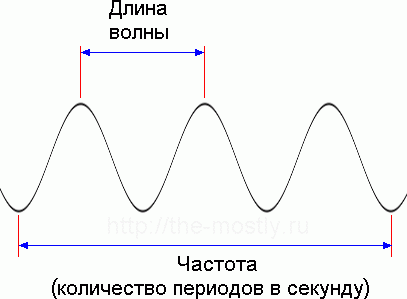 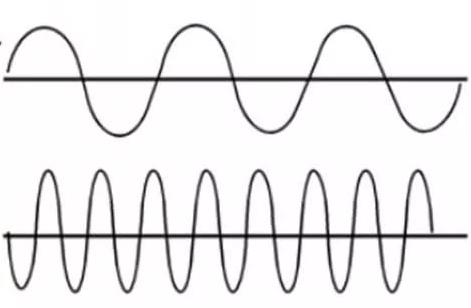 РАДИОволны
«Длинные» волны
«Короткие» волны
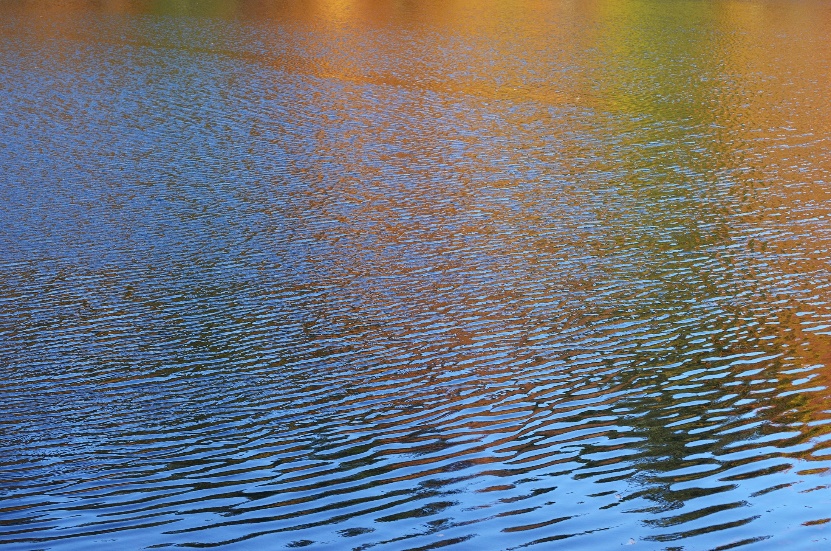 радиоволны
Спектр радиоволн, применяемых в радиосвязи, разбит на диапазоны:
Ультракороткие волны (УКВ)
радиоволны
Распространение УКВ
распространяются почти прямолинейно
не огибают земную поверхность и крупные препятствия, не отражаются ионосферой
применяются для радиосвязи в пределах прямой
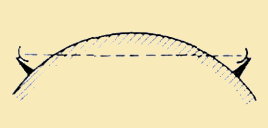 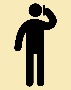 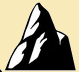 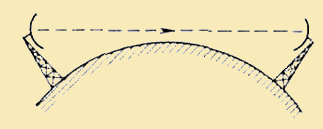 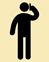 радиоволны
Препятствие и длина волны
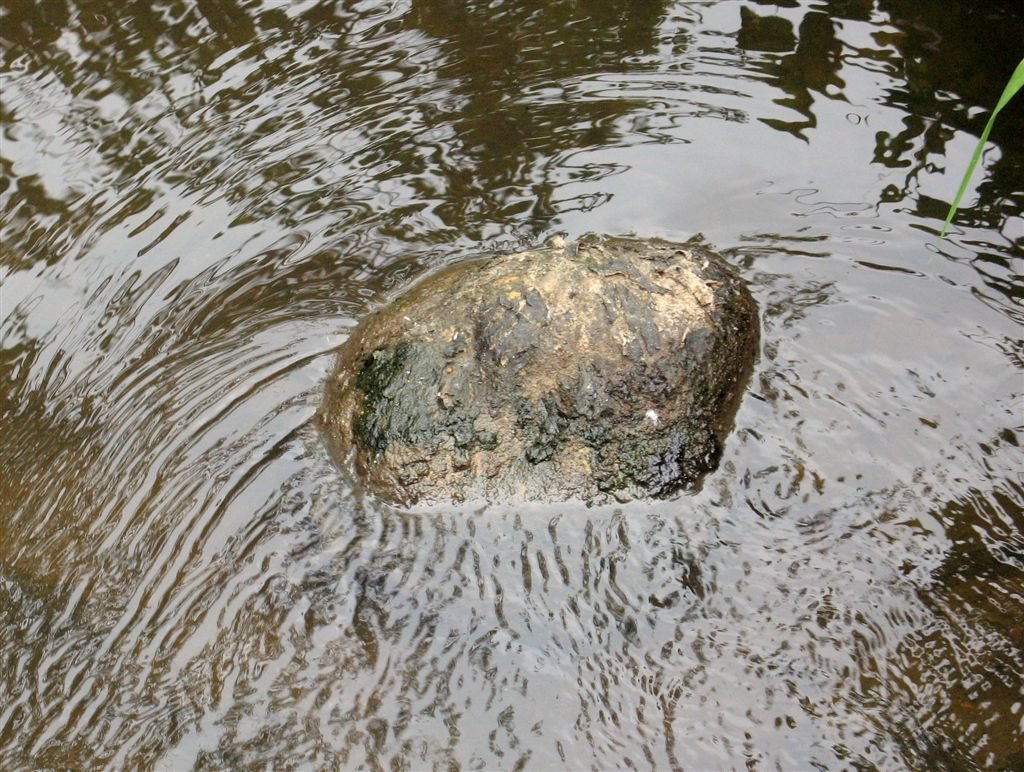 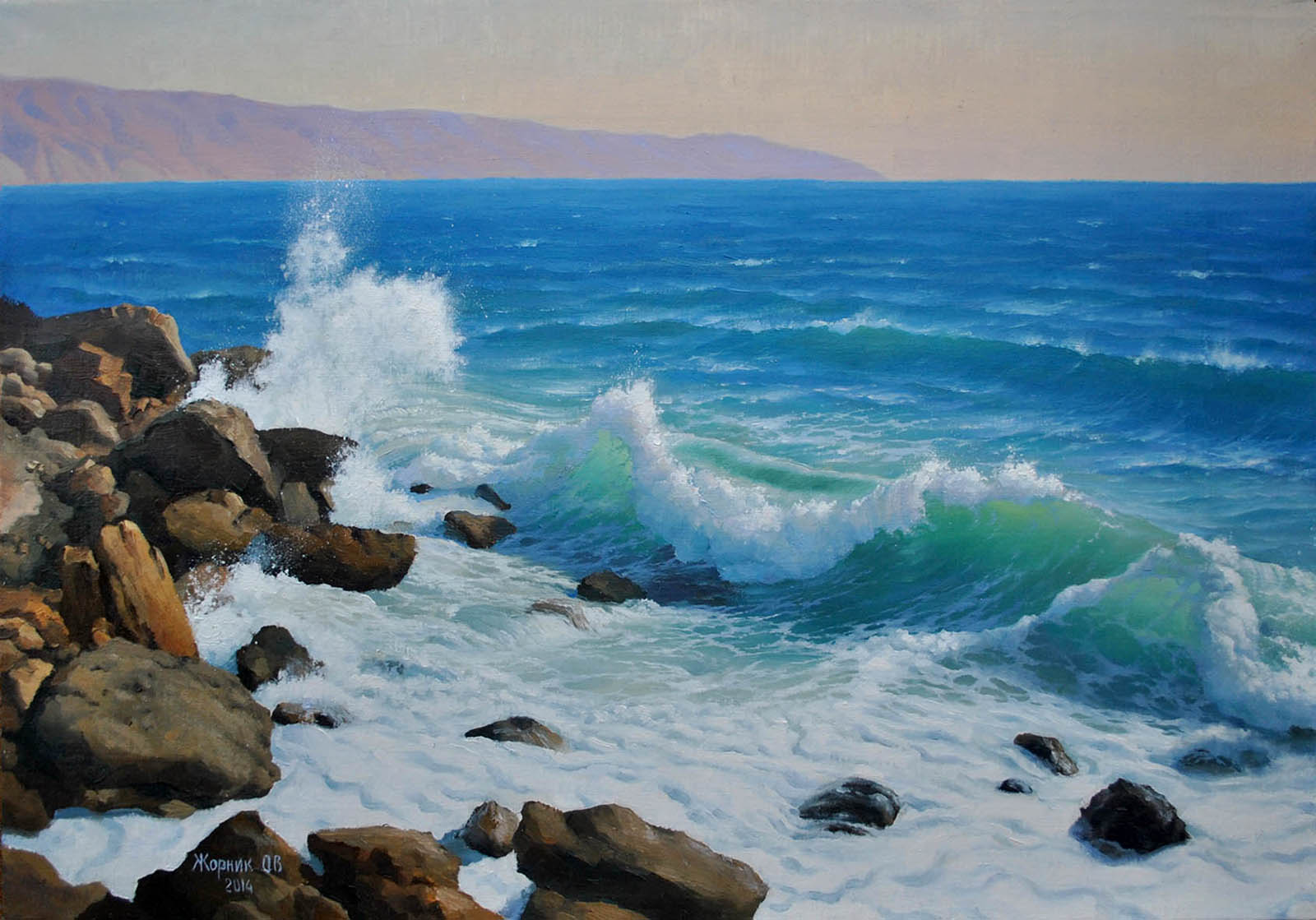 радиоволны
Препятствие и длина волны
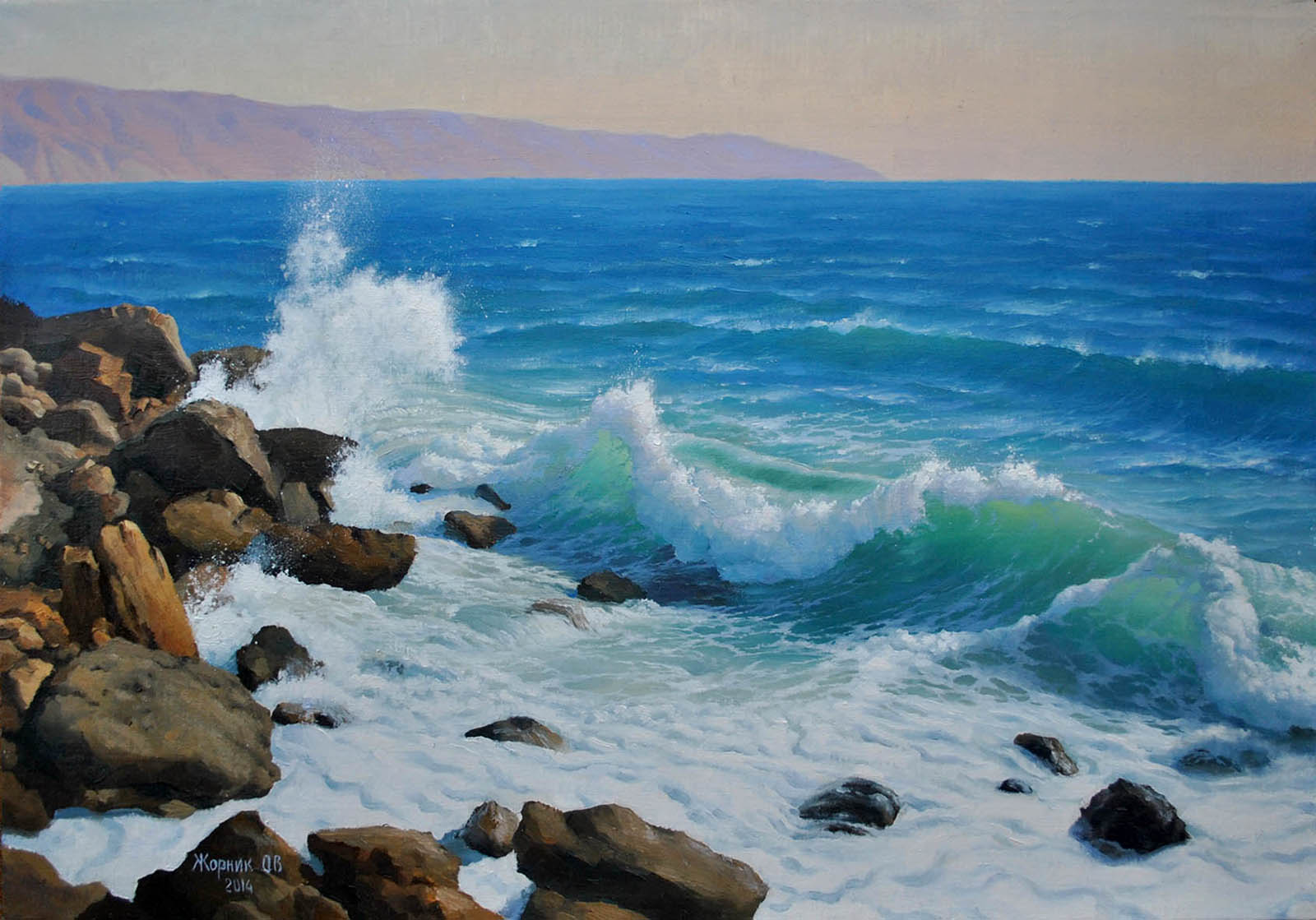 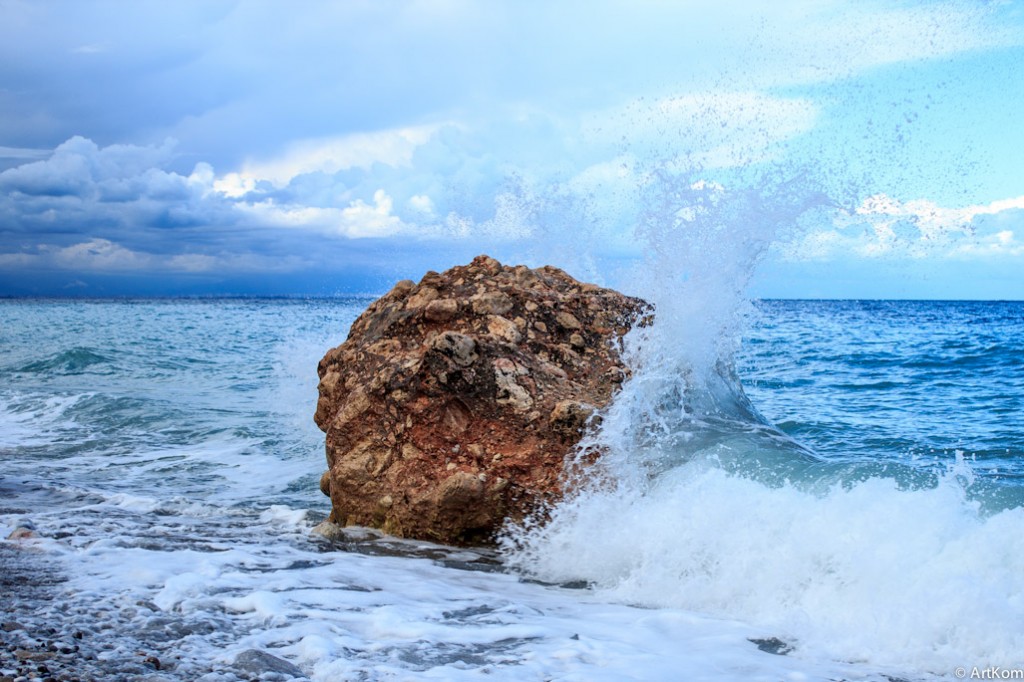 Правовая информация
Разрешенные частоты для гражданского населения
Правовая информация
LPD - Low Power Device Диапазон радиочастот для маломощных устройств 
433,075-434,775 МГц (λ ~ 70 см)69 частотных каналов с шагом 25 кГц 
В РФ максимальная разрешённая мощность - 10 мВт (0,01Вт)
PMR  - Personal Mobile Radio Европейский стандарт безлицензионной радиосвязи
446,00625-446,09375 МГц (λ ~ 70 см)8 частотных каналов с шагом 12,5 кГц, в диапазоне 
Максимальная разрешённая мощность - 0,5 Вт
Правовая информация
СиБи – Citizen’s Band гражданский диапазон
26,960 − 27,410 МГц (λ ~ 10 м)40 частотных каналов с шагом 10 кГц 
В РФ максимальная разрешённая мощность – 4 Вт	27,135 МГц − канал дальнобойщиков
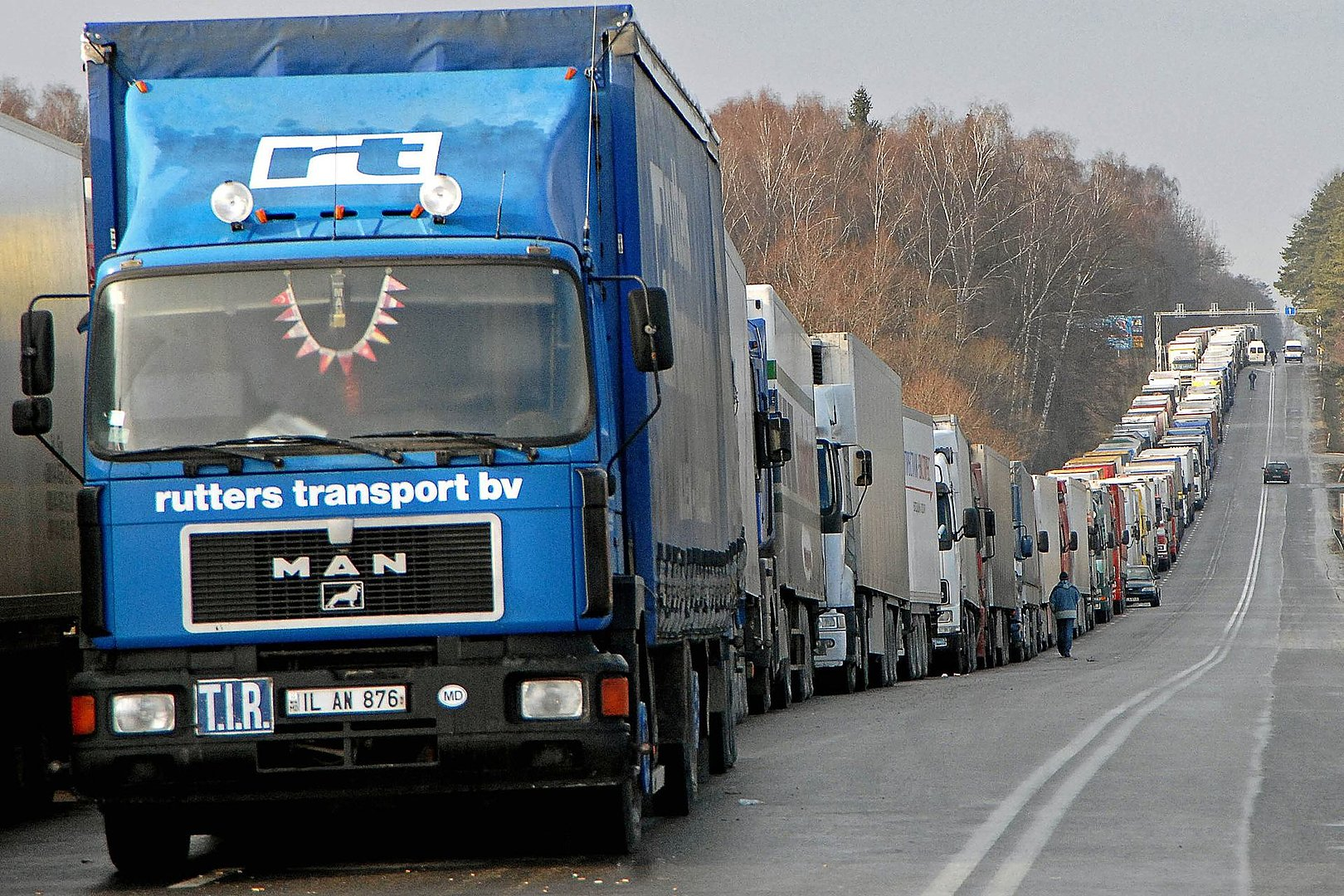 Правовая информация
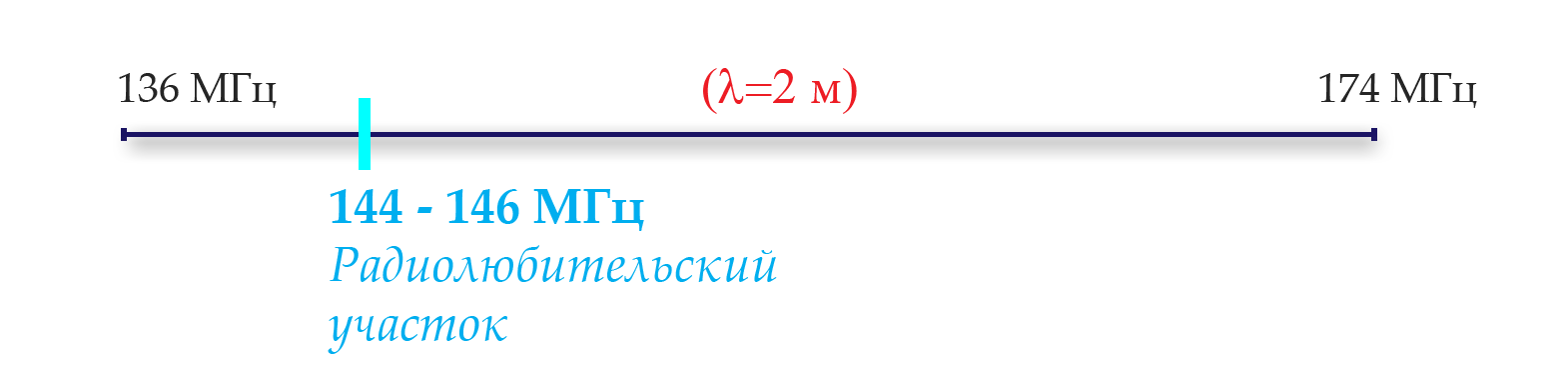 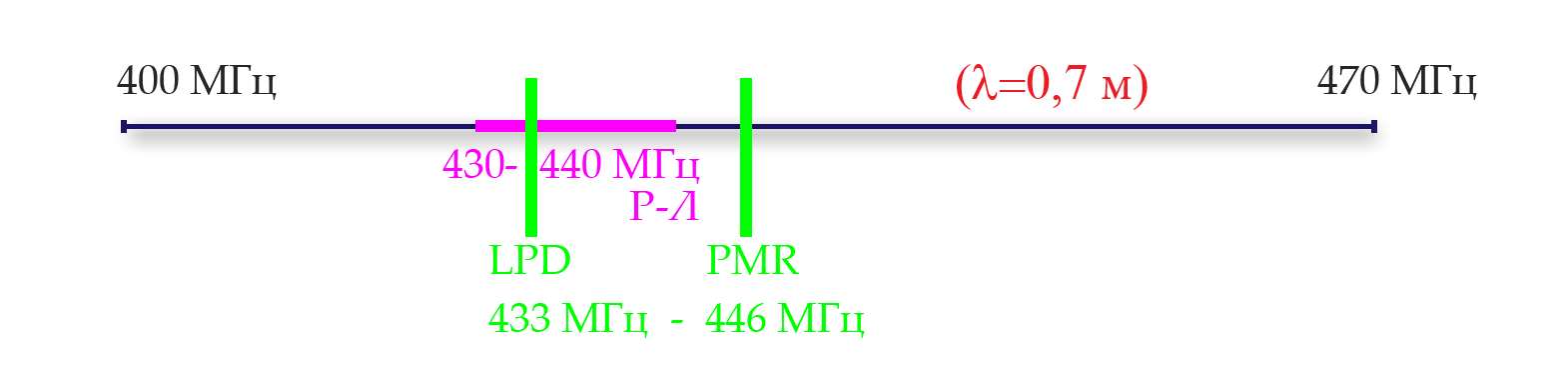 Частотный план
Радиостанция может работать в 2-х режимах
Режим прямого ввода частоты, когда нужная частота вводится с клавиатуры рукамиБолее гибко, но более сложно при большом количестве частот
Канальный режим, когда нужные частоты заранее введены в радиостанцию и каждой частоте присвоен свой порядковый номерЛегко переключаться при большом количестве частот, но требуется заранее ввести частоты в радиостанцию
Частотный план
Правовая информация
Во время радиосвязи запрещается:

вести передачи на неразрешенных частотах
вести передачи, способные создать помехи работе других станций или радиослужб (в т.ч. радиолюбителям)
вести передачи с ложным или вводящим в заблуждение опознаванием, а также передачи без опознавания (без позывных)
передавать ложную или вводящую в заблуждение информацию
использовать ненормативную лексику
передавать конфиденциальную и не относящуюся к ПСР информацию: - обсуждение БП, его родственников и т.п.- передача информации о нахождении погибшего открытом текстом - личной информации без разрешения
Правовая информация
Что можно?
Можно слушать всё, что передается в радиоэфире
Пользоваться безлицензионными диапазонами (соблюдая предписанную мощность)
Пользоваться радиолюбительским диапазоном(с радиолюбительским позывным)
Подавать сигналы бедствия «SOS» и «MayDay» на любых частотах в исключительных случаях при непосредственной угрозе жизни и здоровью граждан
Организация радиосвязи
Дальность радиосвязи зависит от большого числа факторов:
Рельеф местности
Антенны: тип, конструкция и высота установки
Электромагнитная обстановка
Параметры приемопередающего оборудования
Частота радиоволн (частотный диапазон)
Погода

Точно дальность радиосвязи может быть определена только экспериментальным путем в конкретном месте в конкретное время!
Организация радиосвязи
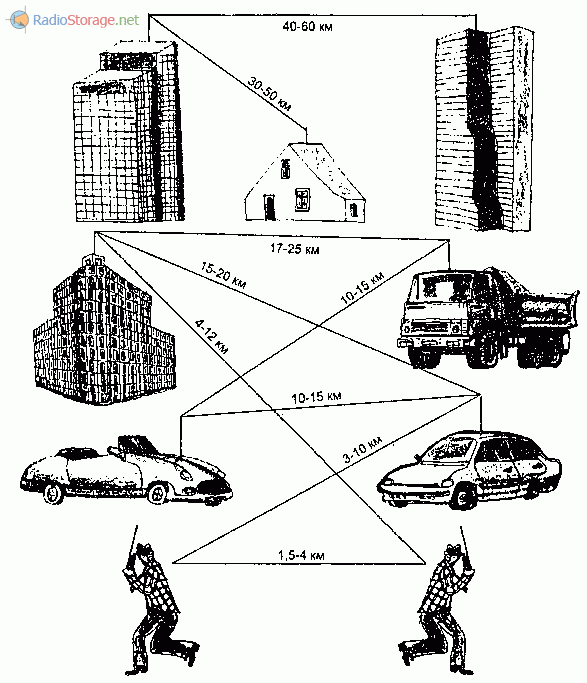 Организация радиосвязи
Мощность радиостанции
Незначительное (несколько Ватт) увеличение мощность радиостанции мало влияет на дальность связи и только в идеальных условиях
Важна не только передача, но и приём
Антенна – лучший усилитель!
Длина – важно, но не главное
Антенна должна быть качественной и правильно настроенной
Многие длинные антенны некачественные или ненастроенные на наш диапазон частот и работают хуже штатных
Организация радиосвязи
Возможные виды развертывания радиосвязи
Мачта с базовой антенной и автомобильная радиостанция
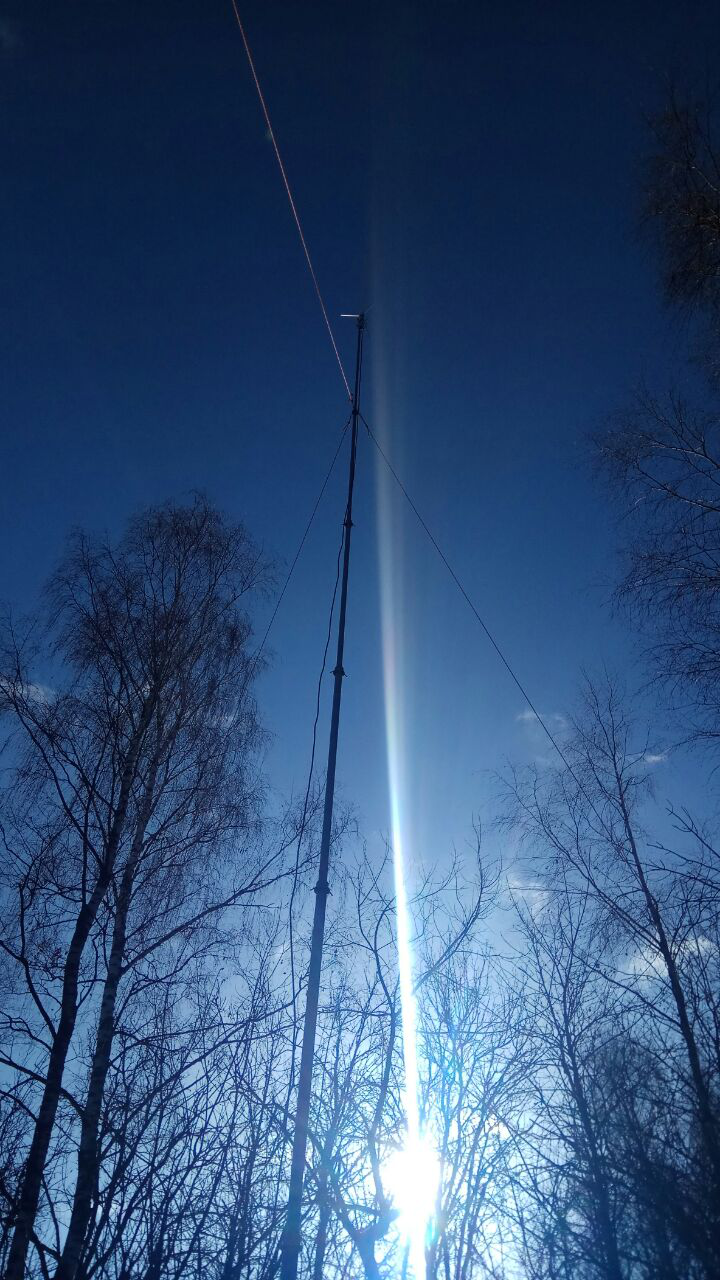 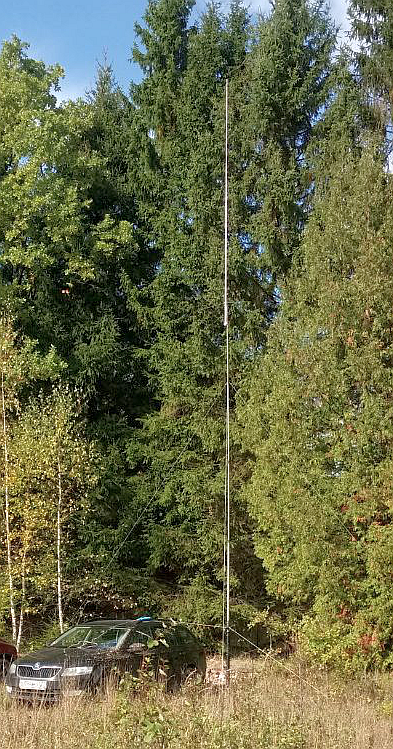 Организация радиосвязи
Возможные виды развертывания радиосвязи
Автомобильная антенна на магнитном основании и автомобильная радиостанция
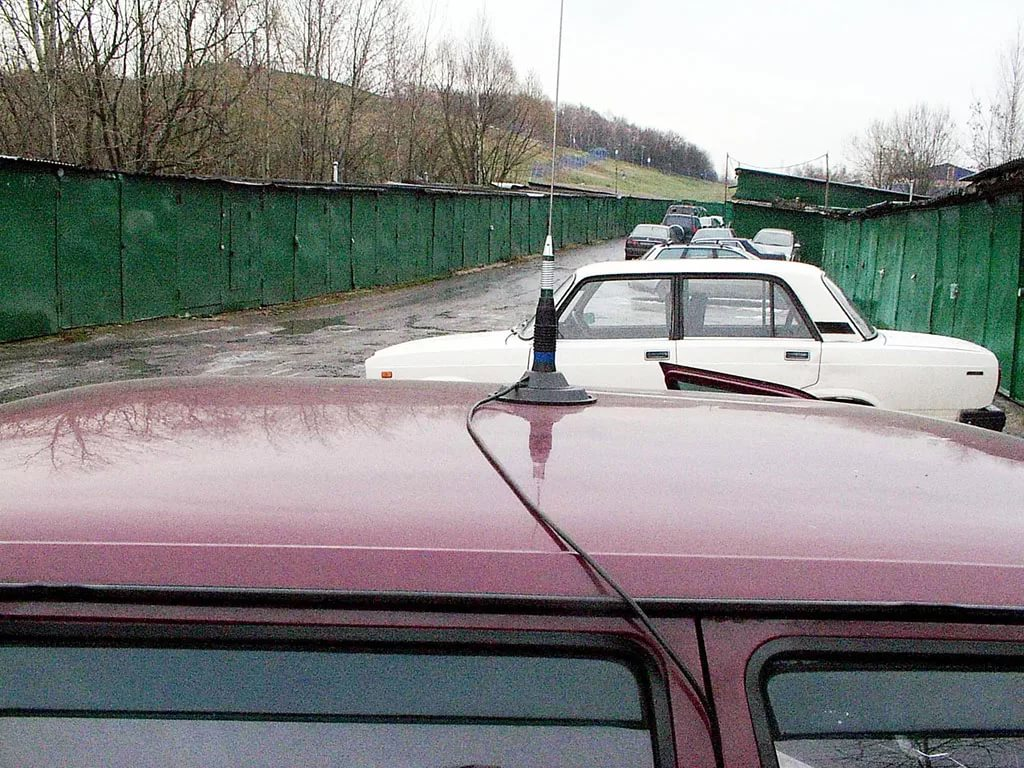 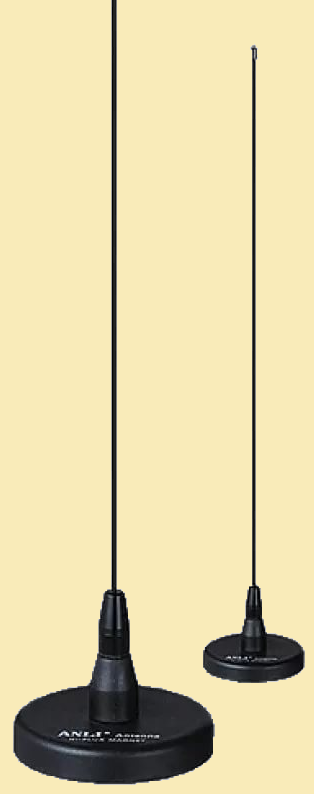 Организация радиосвязи
Возможные виды развертывания радиосвязи
Автомобильная антенна на магнитном основании и портативная радиостанция
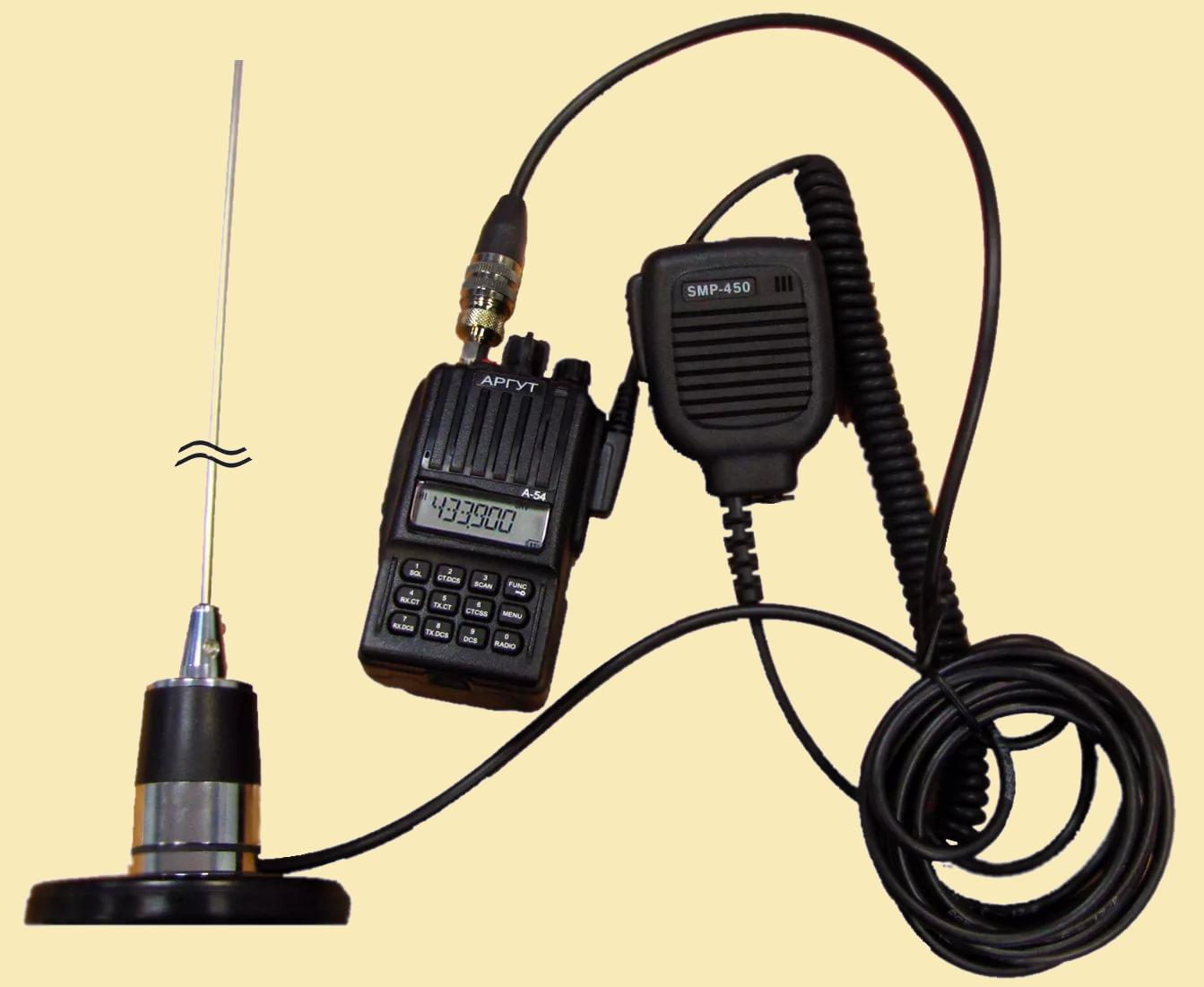 Использование в автомобиле радиостанции без внешней антенны крайне не желательно!
Организация радиосвязи
Передача сообщений через соседние поисковые группы
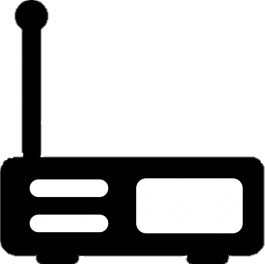 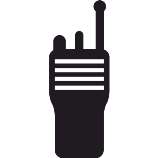 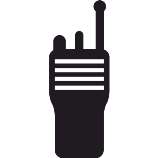 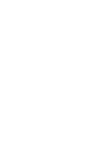 «Лиса-3»
«Лиса-12»
«Заря»
Организация радиосвязи
Передача сообщений через голосовой ретранслятор («Рокада»)
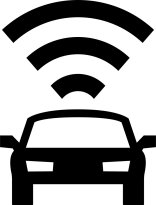 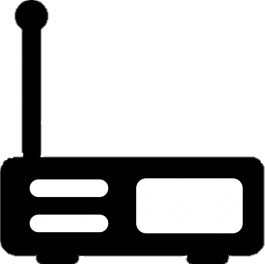 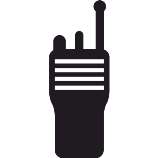 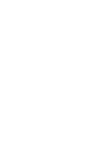 «Рокада»
«Лиса-3»
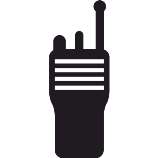 «Заря»
«Лиса-12»
Организация радиосвязи
СУБТОН
Субтон - специальный тон, который подмешивается к сигналу, но не слышен человеку
Предназначен для разделения по группам участников, работающих на одной частоте 
Может использоваться для "защиты" от помех при работе в условиях большого количества помех
Передачи с субтоном слышны всем, у кого субтон не установлен на прием!
Организация радиосвязи
Работа на одной частоте без субтонов
Организация радиосвязи
Работа на одной частоте без субтонов
Служебные позывные
Ведение переговоров
Ведение переговоров
Основная цель – не допускать бардак в эфире!!!
Говорите только тогда, когда это нужно:
вышли на задачу
отвечаете на чей-то вызов
работаете на отклик
нашли артефакт
уточняете задачу
возвращаетесь в штаб
экстренные ситуации
Остальное время слушаем!
Вызов и ответ
ВЫЗОВ
Позывной ВЫЗЫВАЕМОГО.
СВОЙ позывной

Для лучшего запоминания – используйте слово «ОТВЕТЬ»
- ЗАРЯ ЛИСЕ-1!- ЗАРЯ (ответь) ЛИСЕ-1!
ОТВЕТ
- ЛИСА-1! ЗАРЯ на связи (на приеме)!
- Заря на приеме (на связи)!
После установления устойчивой связи позывные, как правило, не называются
Если связь неразборчивая, то требуйте повторения
- ЗАРЯ, не проходите, повторите!
Если оператор занят, то дайте команду «ОЖИДАЙТЕ»
 - Лиса-1, ожидайте!
Передача координат
N 55.40859o Е 086.05109o
N – Северная широтаЕ – Восточная долгота
Nortn – СеверЕast   – Восток
Передаем отдельно каждый символ
Эн, пять пять градусов, четыре ноль восемь пять девять долей градусов
Е, ноль восемь шесть градусов, ноль пять один ноль девять долей градусов
Допускается 
Север, пятьдесят пять градусов, сорок ровно, восемьдесят пять, девять долей градусов
Восток, ноль восемьдесят шесть градусов, ноль пятьдесят один ноль девять долей градусов
После передачи координат принимающий должен повторить принятые данные, а передающий – проверить
Любые числовые значения, координаты, требуют подтверждения приёма
Практические советы
Минимальные необходимые знания:
Знать, как вести переговоры
Умение включать/выключать радиостанцию
Смена частоты на необходимую
Знать, как заблокировать/разблокировать рацию
Установка максимальной/минимальной мощности рации
Перевод из канального режима на прямой ввод частоты и обратно
Практические советы
Вас слышат все, кто находится рядом и в отдалении на текущей частоте. 
Соблюдайте правила:
радиопереговоры ведутся исключительно по делу
подумайте и сформулируйте мысль, говорите четко
дождитесь паузы в переговорах, не нужно никого перекрикивать
если у вас очень срочное сообщение, а эфир занят, то дождитесь паузы в переговорах и скажите «БРЭЙК» (БРЭК). Пользуйтесь этим в крайних случаях!
радиопереговоры от поисковой группы ведет один человек
дополнительные рации в поисковой группе держите в запасе
при работе на отклик соблюдайте радиомолчание
Практические советы
Для уверенной работы нужно соблюдать правила:
остановитесь, не говорите в движении
повернитесь лицом (радиостанцией) в сторону вызываемого абонента
держите рацию вертикально, поднимите ее на вытянутой руке
антенна должна располагаться как можно выше, правильно носите рацию
говорите громко и четко в микрофон, 
пробуйте установить связь, сместившись от текущей точки
делайте паузу перед началом передачи и перед ее окончанием, удерживая кнопку передачи нажатой
Практические советы
Как неправильно носить радиостанцию
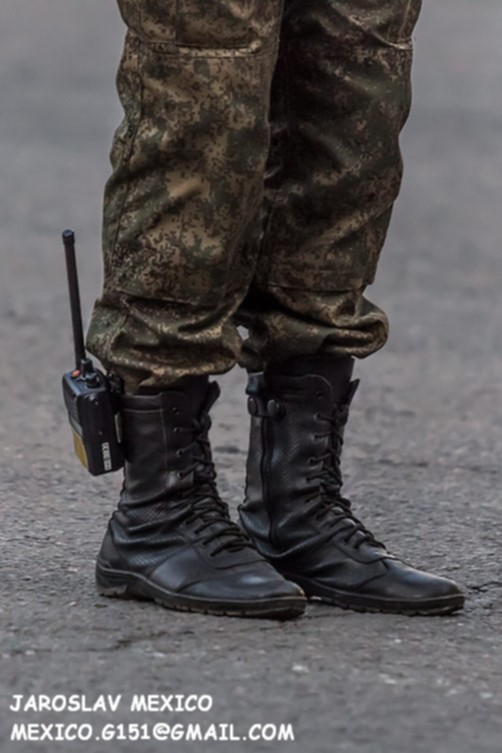 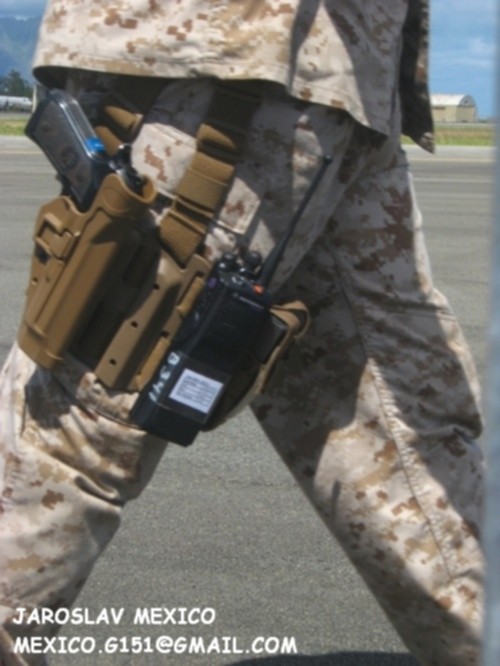 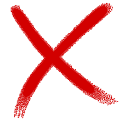 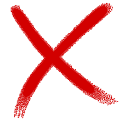 Практические советы
Как неправильно носить радиостанцию
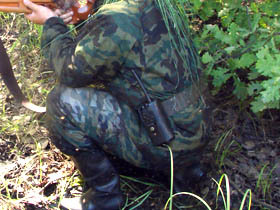 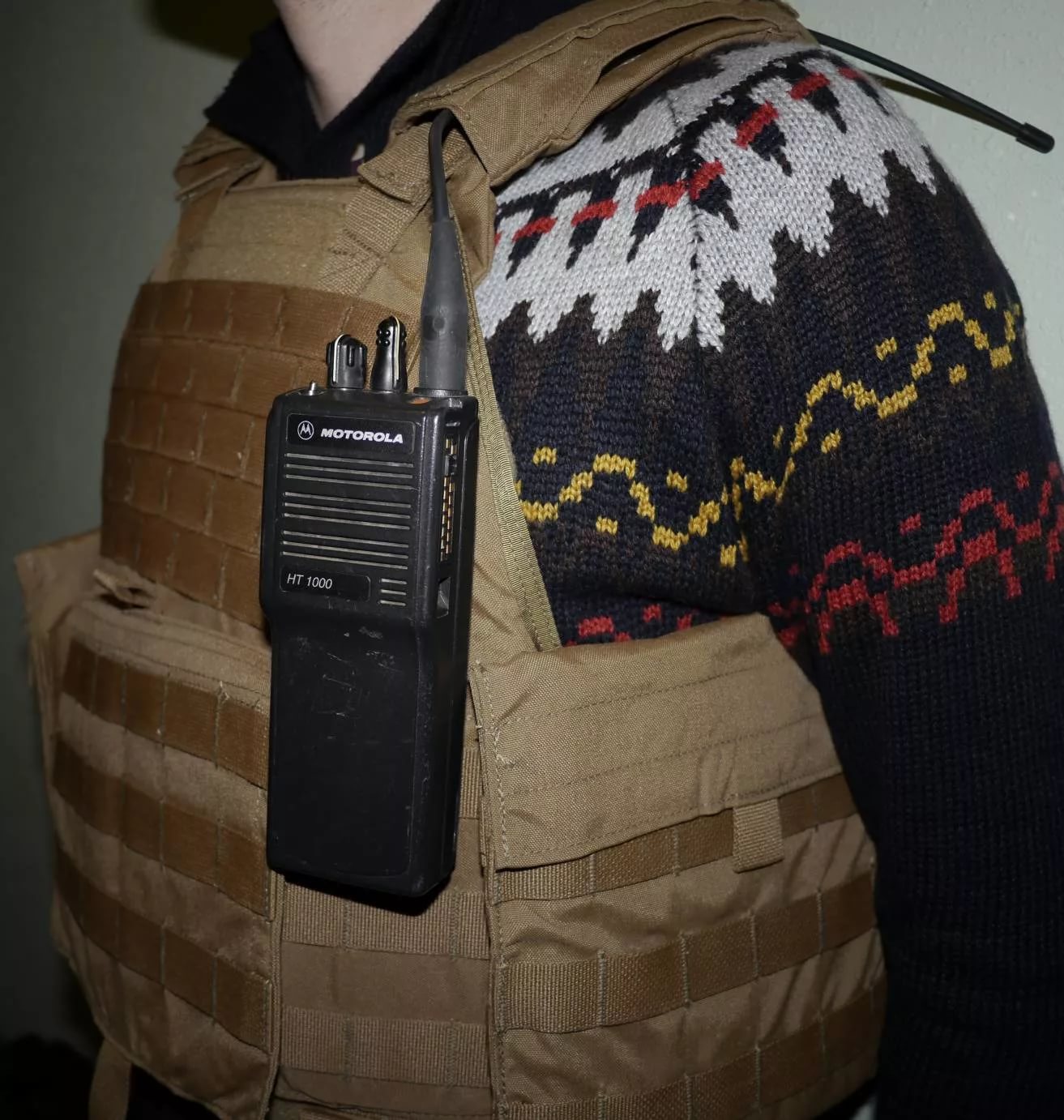 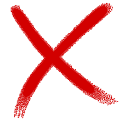 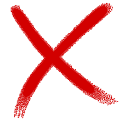 Практические советы
Как правильно носить радиостанцию
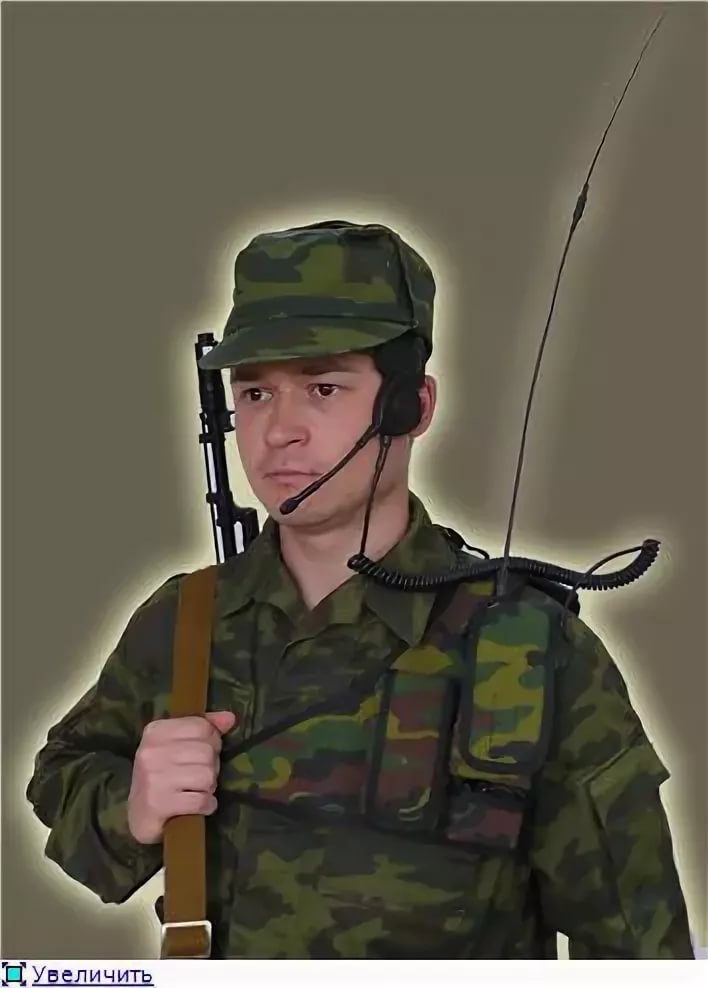 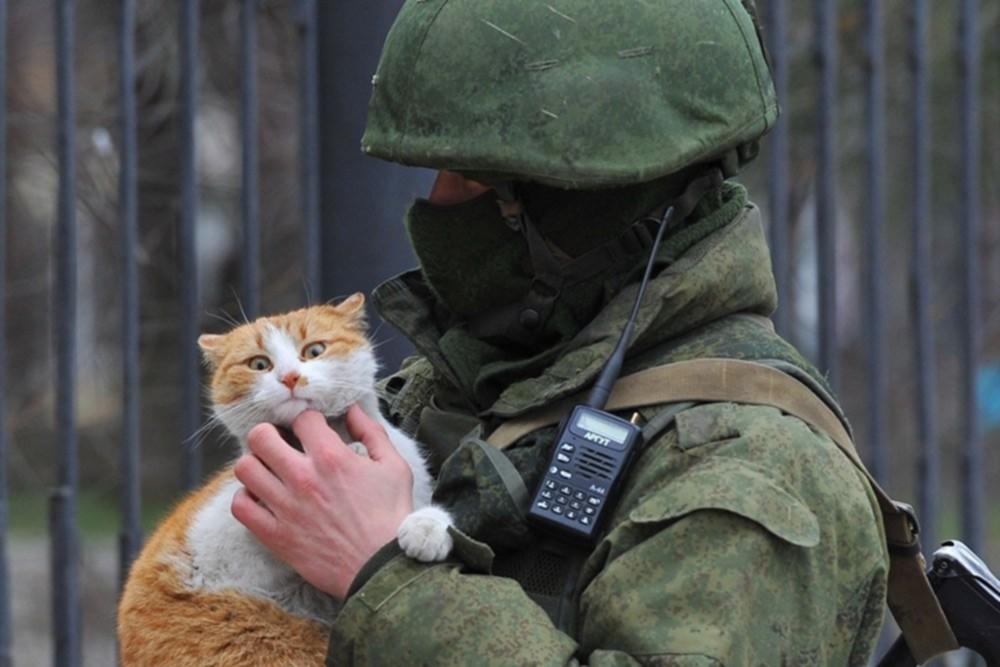 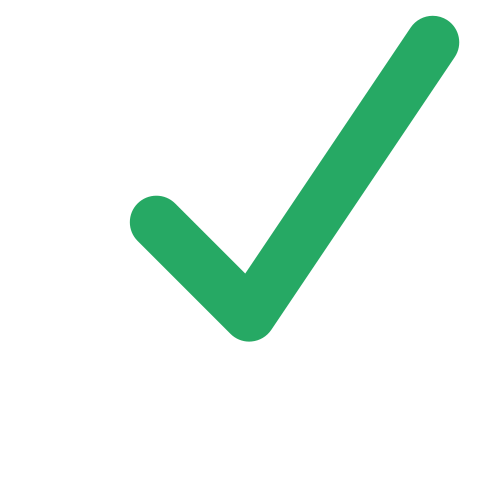 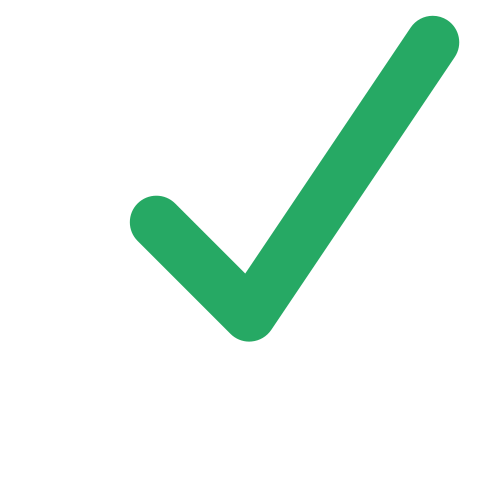 Практические советы
Как правильно носить радиостанцию
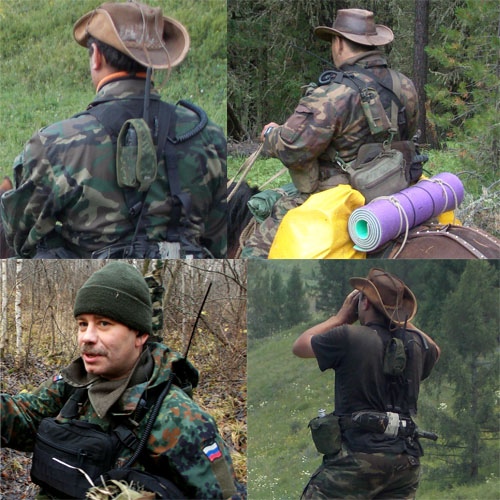 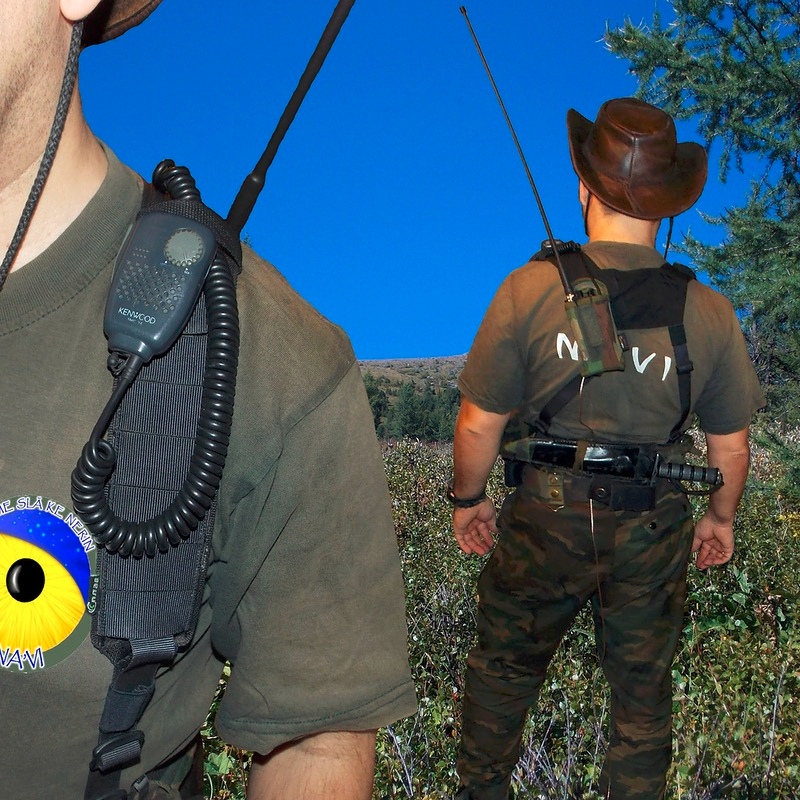 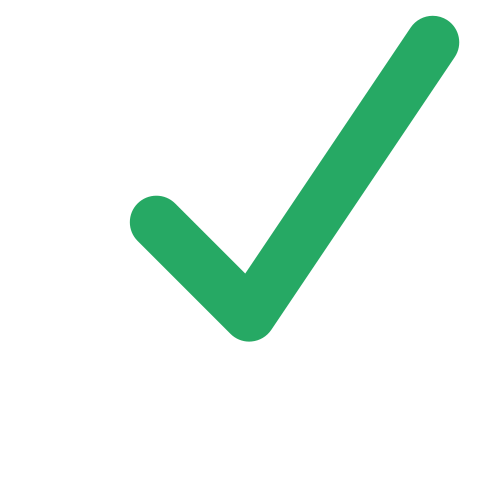 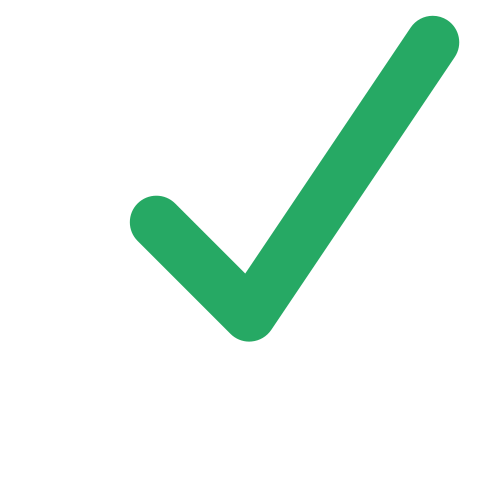 Практические советы
Категорически нельзя включать рацию без антенны 
Антенна в рации одна из самых важных частей. Относитесь к ней бережно
Перевозите рацию в разобранном виде с вынутым аккумулятором и отсоединенной антенной. При этом порядок разборки рации следующий:
выключаем рацию
отсоединяем аккумулятор
отсоединяем антенну
Порядок сборки обратный:
присоединяем антенну
присоединяем аккумулятор
включаем рацию

Берегите рацию от влаги, не роняйте ее в воду, не оставляй под дождем, даже если считается, что она с водозащитой
Практические советы
Если приезжаете на поиски со своей новой рацией, то заранее перед поиском убедитесь, что
радиостанция заряжена и работает
умеет работать на нужных частотах
вы умеете настраивать свою радиостанцию, чтобы не отвлекать на ее настройку на поисках своих товарищей
если у вас есть вопросы, то задайте их заблаговременно перед поисками
Практические советы
На поиске
проверьте работу радиостанцию в штабе
проверьте радиостанцию на удалении от штаба
доложите о выходе на точку выполнения задачи
сообщите о выполнении задачи
Настройка радиостанций Baofeng
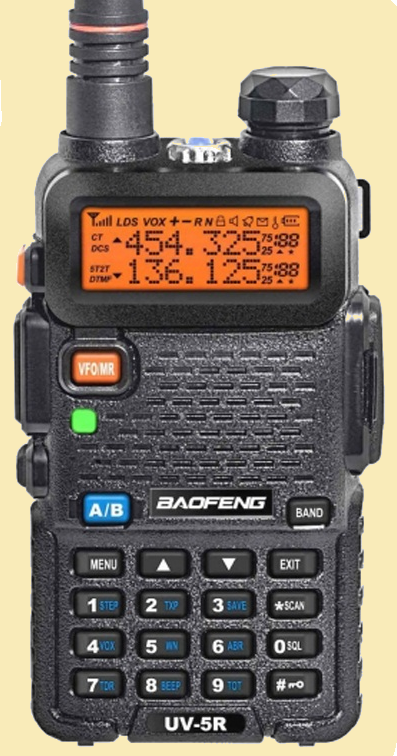 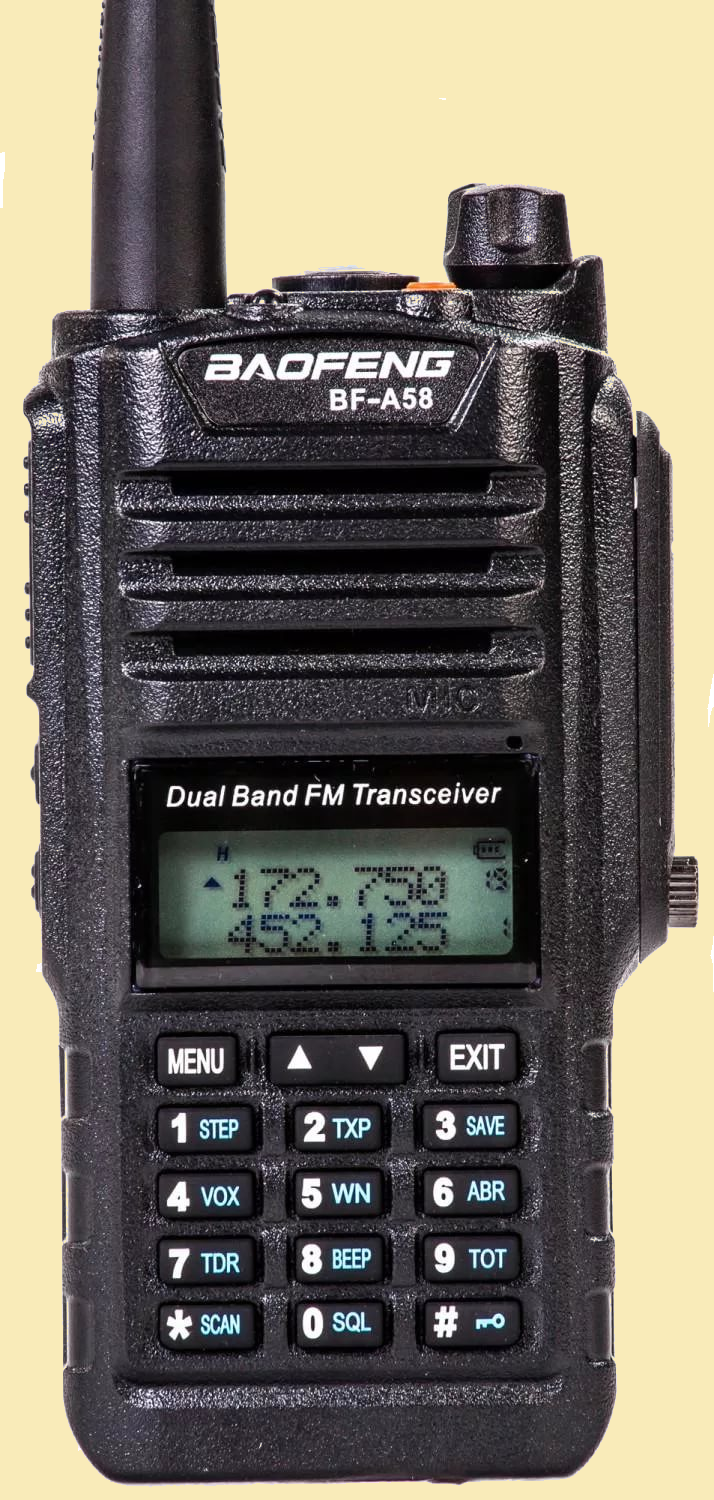 Переключение режима
Вход в меню настройкиПереключение режима
Выбор канала, пунктов меню
Переключение мощности
Блокировка
Перевод радиостанций Baofeng BF-A58, UV82 и т.п. из канального режима в прямой ввод частоты и обратно происходит через включение и удерживание кнопки [MENU]. При этом, удерживать кнопку [MENU] нужно до полного включения рации.
Перевод радиостанций Baofeng UV-5R из одного режима в другой осуществляется кнопкой [VFO/MR] на корпусе радиостанции.
Настройка радиостанций Baofeng
Настройка радиостанций Baofeng
Подробнее об этих и других настройках написано в инструкции к радиостанции, а также в интернете
Чек лист
что выбрать?
На что обращать внимание:
Радиостанция работает в 2-х диапазонах на 433 и 145 МГц
Вы сможете пользоваться радиостанцией
Наличие пыле- и влагозащиты
Распространенность модели
Цена
Отзывы пользователей
что выбрать?
Наша рекомендация:
Baofeng BF-A58
Однозначного ответа нет.
Каждому нравится свое определенное сочетание параметров.

Baofeng BF-A58 портативная радиостанция с защитой от влаги и пыли мощностью 5 Вт.
Baofeng UV-9R+ - продолжение линейки BF-A58.
Более высокая мощность (8 Вт), но и более высокая цена. 
Переплачивать за такое увеличение мощности  смысла не имеет.
Лучше использовать качественную антенну!
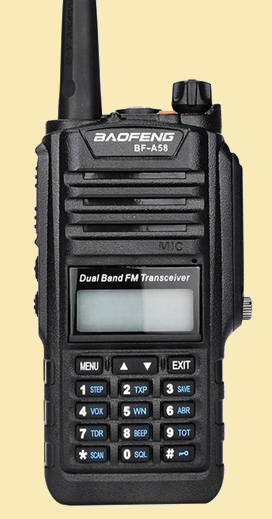 что выбрать?
Наша рекомендация:
Retevis RHD--771
Длина – важно, но не главное
Антенна должна быть качественной и правильно настроенной

Многие длинные антенны некачественные или ненастроенные на наш диапазон частот и работают хуже штатных
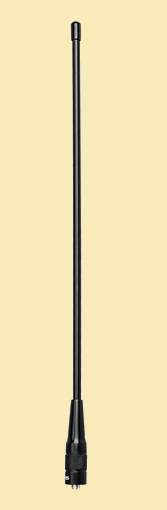 Retevis RHD—771 – проверенное качество.
Реально увеличивает дальность связи
Эксплуатация
Краткие итоги
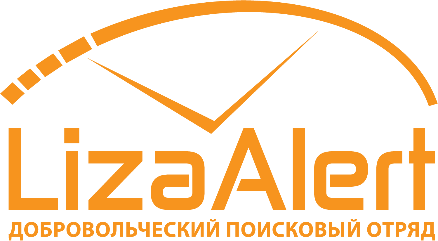 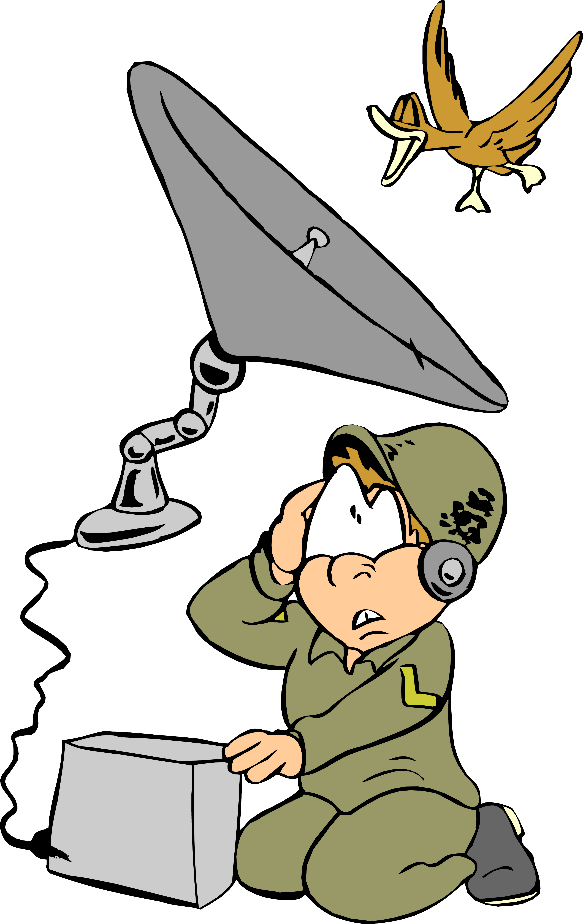 Спасибо за внимание!
Радиосвязь На ПСР
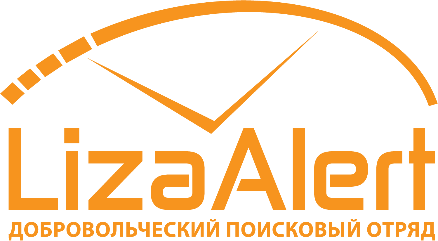 Это магия!
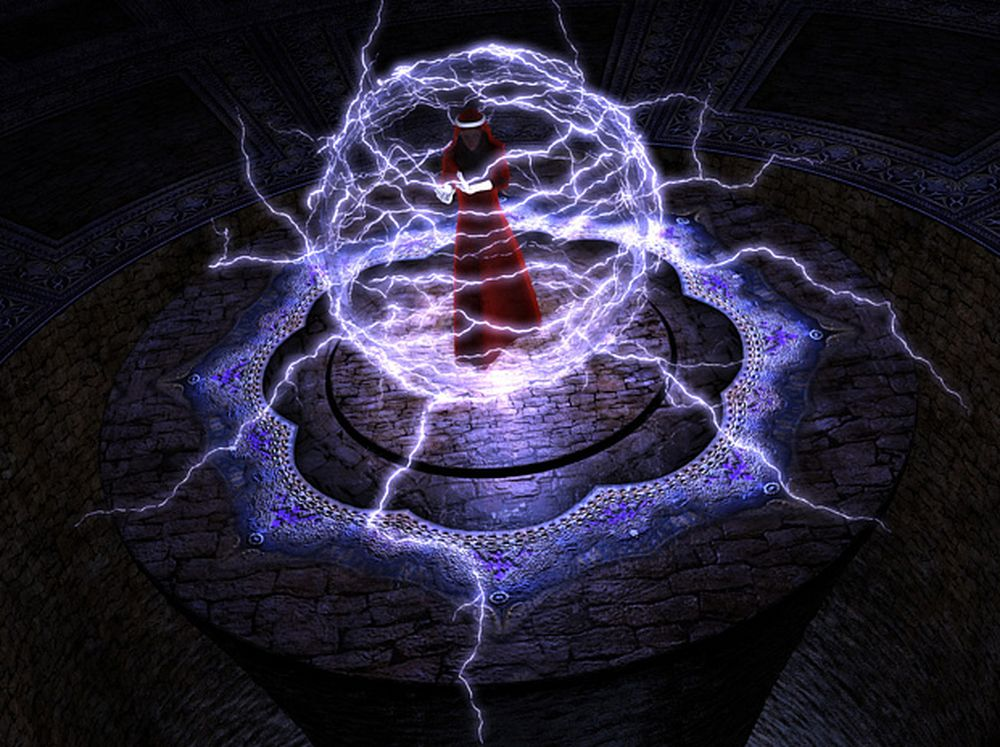